Spelling/ Phonics/ Reading Activity CarouselMonday 30th - Thursday 2 and do one of these activities each day.Use your jotter to record your answers!Recommended time: 30 mins
1. Spelling Activity
Here are the spellings for this week…
(Children will know which spellings they normally do)

c/sc spellings: clap, click, clip, crisp, scab, scalp, scuff-
amp spellings: camp, cramp, damp, lamp, ramp, stamp, tramp
oa spellings: load, road, toad,  loaf, cloak, oak, soak, boat, coat, float, goat, gloat, oat
(you have now completed level 4 spellings so we will now go on to some ‘common exception words’) accident, accidentally, actual, address, although, answer, appear, arrive
Click on the link below to find different ways of practising your spellings!
https://www.thoughtco.com/ways-to-practice-spelling-words-2086716
2. Reading activityFollowing on from our reading lesson on Monday. Read some of your book and get an adult to ask you some of these  comprehension questions about what you have read..
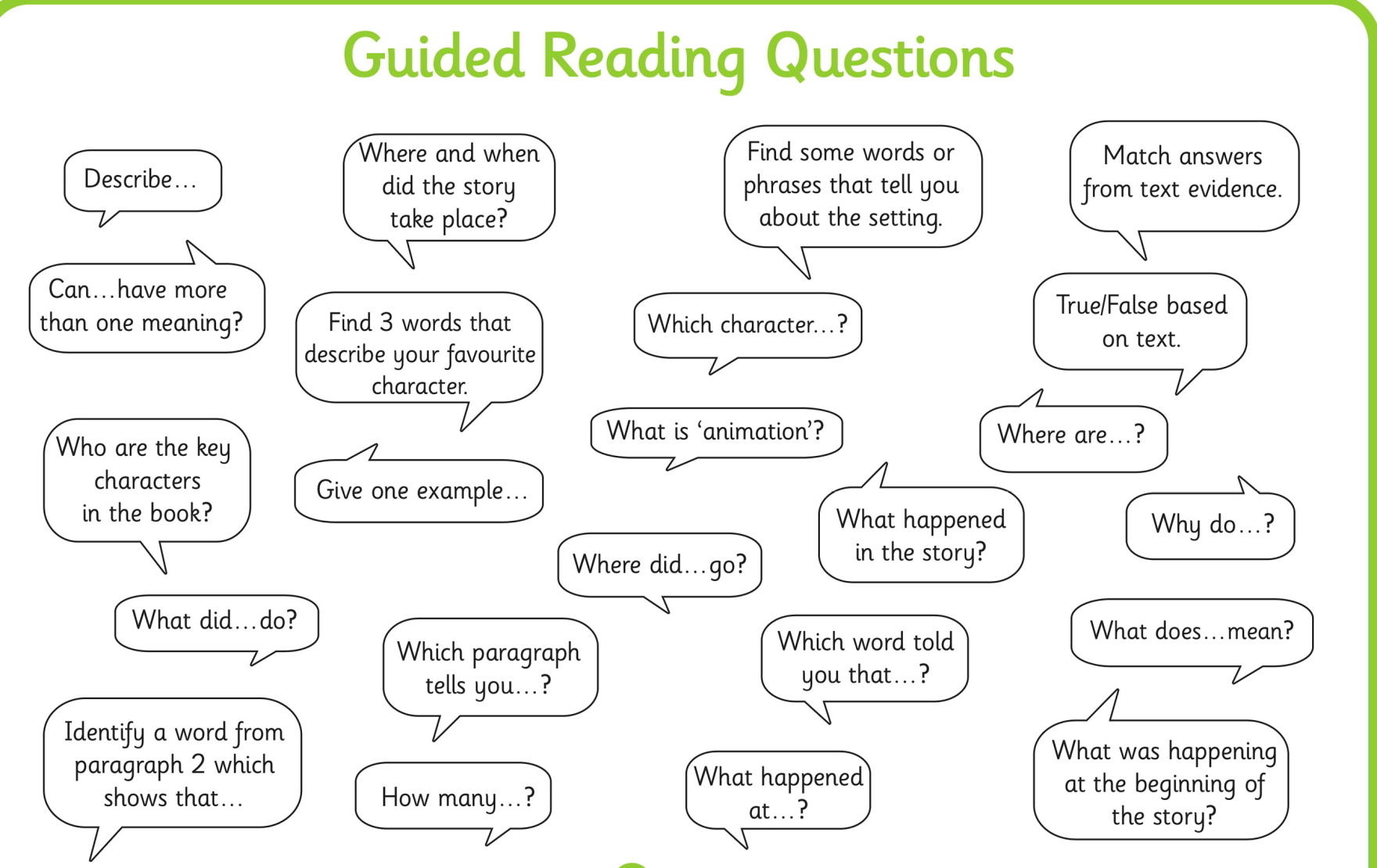 3. Phonics activityThe sound family we are looking at this week is the oo, ew, u, ue and u_e family. They sound the same but are spelt differently.Check out this video clip https://www.youtube.com/watch?v=jNpqXXClrAAPlay this phonics game to investigate the long oo sound!https://www.phonicsplay.co.uk/member-only/ooAltSpellings.htmlUsername:march20password: home
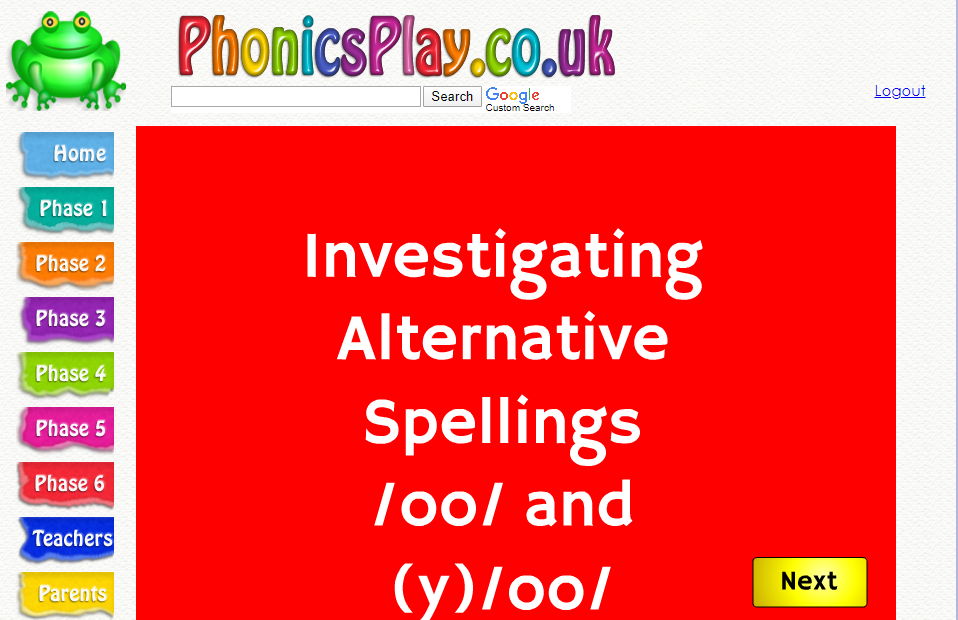 4. Reading activity
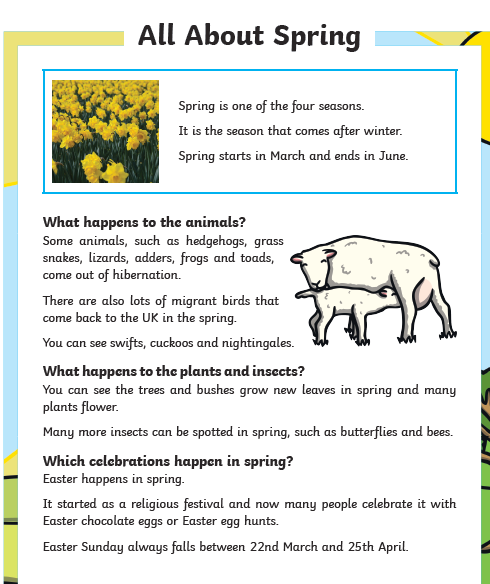 Read this…..
4. Reading activity
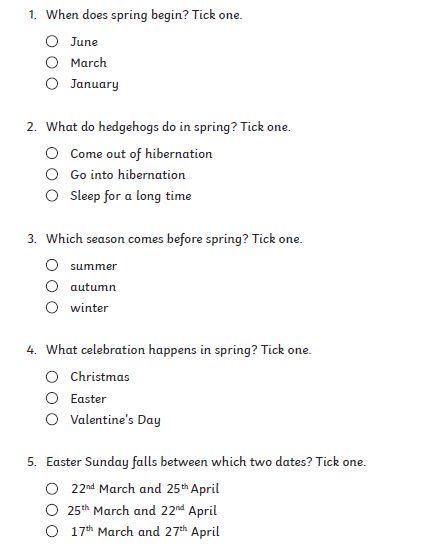 Answer these  comprehension
questions!